Zkoumání rozdílů mezi kulturami v interkulturní psychologii
Denisa denglerová
„…Západ může naučit Východ, jak si vydělat na živobytí, ale Východ musí konečně ukázat Západu, jak žít…“ Tehyi Hsieh
Nebe je místo, kde:
Policisté jsou Britové
Kuchaři jsou Italové
Mechanici jsou Němci
Milenci jsou Francouzi
A všechno organizují Švýcaři

Peklo je místo, kde:
Policisté jsou Němci
Kuchaři jsou Britové
Mechanici jsou Francouzi
Milenci jsou Švýcaři
A všechno organizují Italové	James Kirchick: Konec Evropy
Konceptualizace vlivu kultury na chování
Jak zkoumat a odlišit působení společnosti a kultury od daných (vrozených?) psychologických charakteristik jedince?
Základní přístupy k uchopení vztahu sociokulturního a psychologického:
Dimenzionální přístup
Perspektiva sociálně kulturních modelů
Použití kognitivních nástrojů
Ekokulturní přístup
Dynamicky konstruktivistický přístup
Dimenzionální přístup
Cíle:
Jednotlivé kultury se od sebe liší v některých základních hodnotových orientacích
Dokážeme-li tyto hodnoty identifikovat a změřit, umožní nám to porozumět rozdílům a akceptovat je
Vytvoření světové mapy kultur 

Kultura jako vysvětlující proměnná:
Komplexní, multidimenzionální struktura
Popisuje ji řada dimenzí
 Sociokulturní vliv na psychiku člověka = kde se zkoumaný člověk/skupina lidí v průměru nachází v   dané dimenzi
Kdo potřebuje rozumět kulturním odlišnostem?
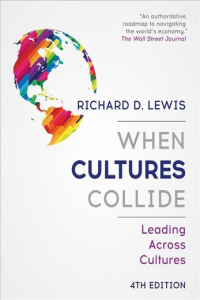 Lineárně aktivní kultury
Jsou v podstatě na výsledek zaměření organizátoři.
Jejich leadři jsou zaměření na výsledek, důležitá je pro ně odbornost, fakta u nich mají přednost před pocity a svou pozornost zaměřují na okamžitý výsledek. 
Jsou strukturovaní, drží se plánu a své lidi inspirují poctivým plánováním.
Multiaktivní kultury
Lze je charakterizovat jako na lidi zaměřené „vypravěče“.
Jejich leadeři spoléhají zejména na svou dovednost přesvědčit ostatní. 
Využívají sílu lidského potenciálu. 
Bývají emotivní a věnují spoustu času budování vztahů. Za důležitější považují lidi než čas.
 Obvykle dělají více věcí zároveň a priority určují dle momentální zajímavosti spíše než dle časového plánu.
Reaktivní kultury
Lze nejlépe popsat jako introvertní, zdvořilé posluchače. 
Jejich leadři jsou také velmi zaměření na lidi. Vládnou nicméně prostřednictvím svých znalostí, trpělivosti a tiché síly. 
Jsou skromní a zdvořilí bez ohledu na významnost svého postavení.
Vytvářejí harmonickou pracovní atmosféru. 
Slova nahrazuje rafinovaná řeč těla. 
Je pro ně důležitá loajalita, u svých zaměstnavatelů proto často zůstávají dlouhá léta.
Lewisův model komunikace mezi kulturami
Hofstedeho model 6 dimenzí
„…Kultura je jako nenapsaná kniha obsahující pravidla sociální hry, kterou její členové předávají nově příchozím. Tato kniha sídlí v lidských myslích…“